Родной свой край, люби и знай.
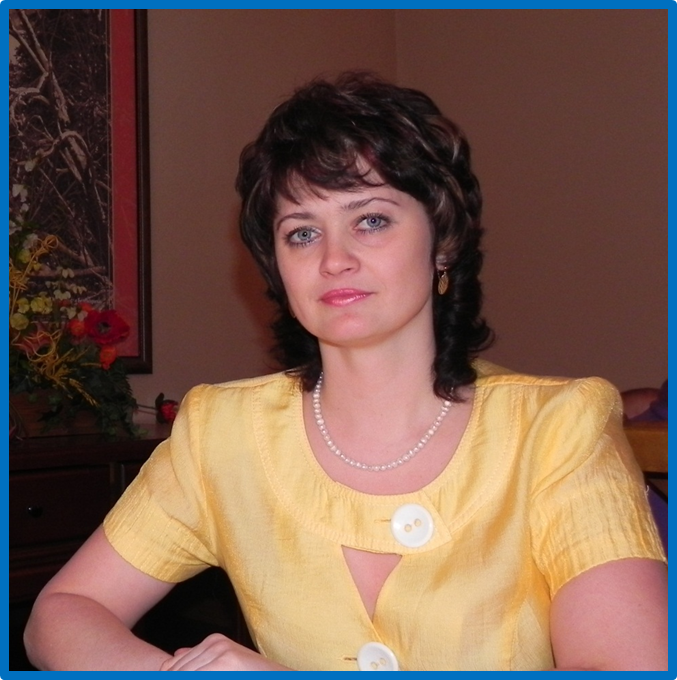 Подготовила воспитатель 
первой категории 
МБДОУ д/с № 27
Горбатова Инна Сергеевна.
Цель : формирование нравственных ценностей у детей дошкольного возраста, через ознакомление с культурой и традициями Красноярского края.
Задачи:
1.Дать детям представления о родном крае, символики, достопримечательностях города.
2.Развивать представления детей о разнообразных традициях, культуре, народностей родного края.
3.Расширять знания о своеобразии жизни коренных жителей народов Красноярского края.
4.Создать предметно - развивающую среду, способствующую  развитию ребёнка.
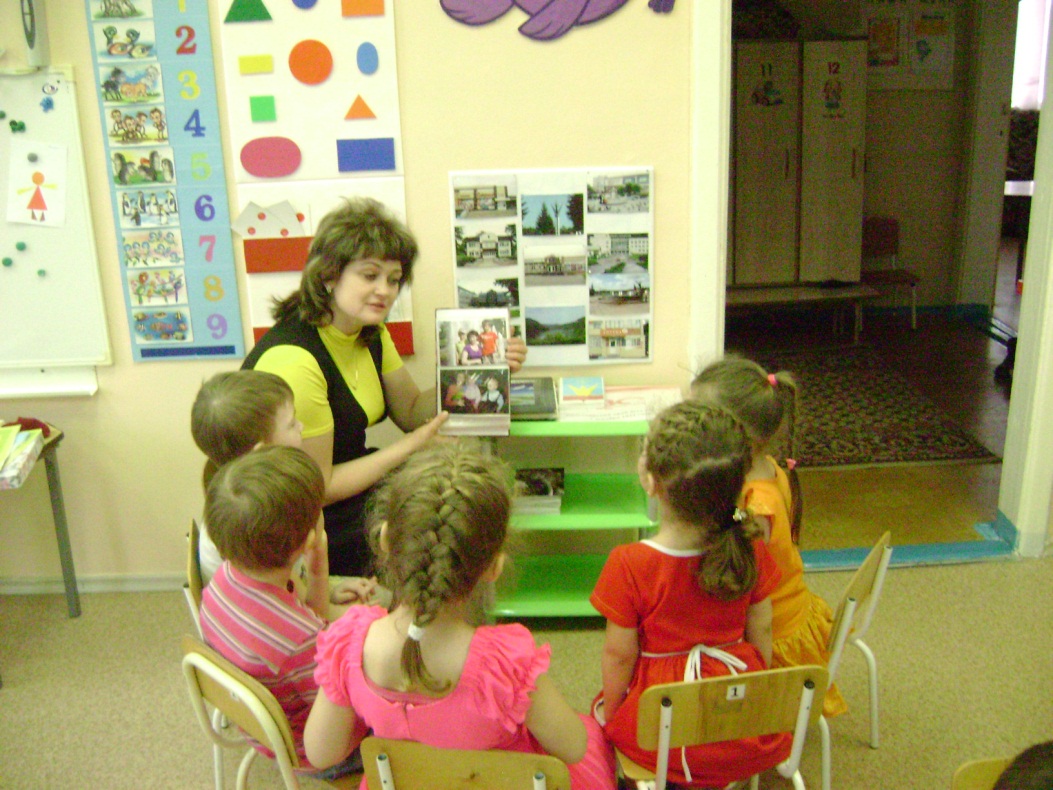 Я и моя семья!
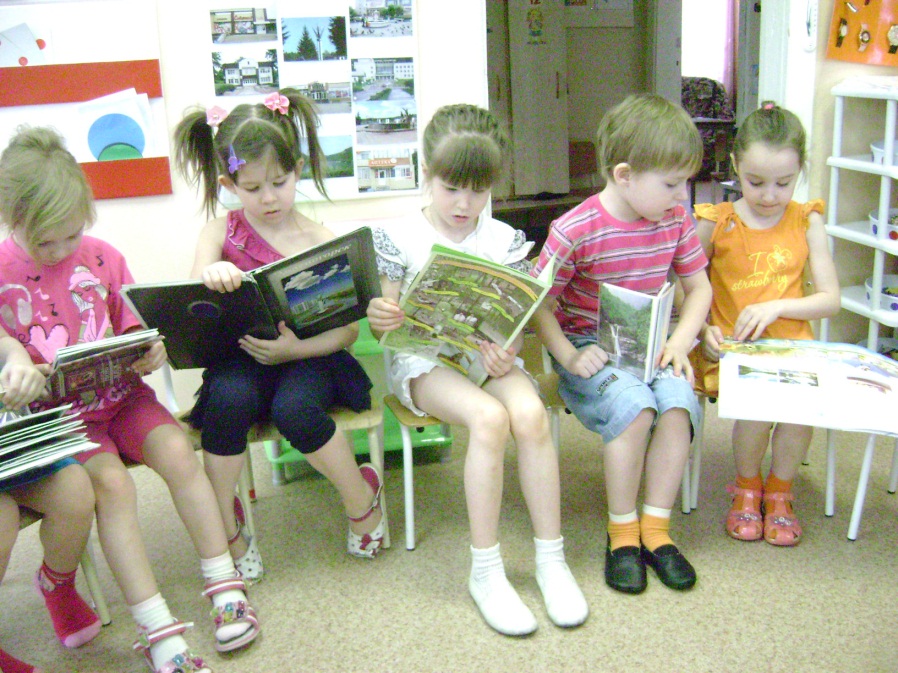 Мой любимый город.
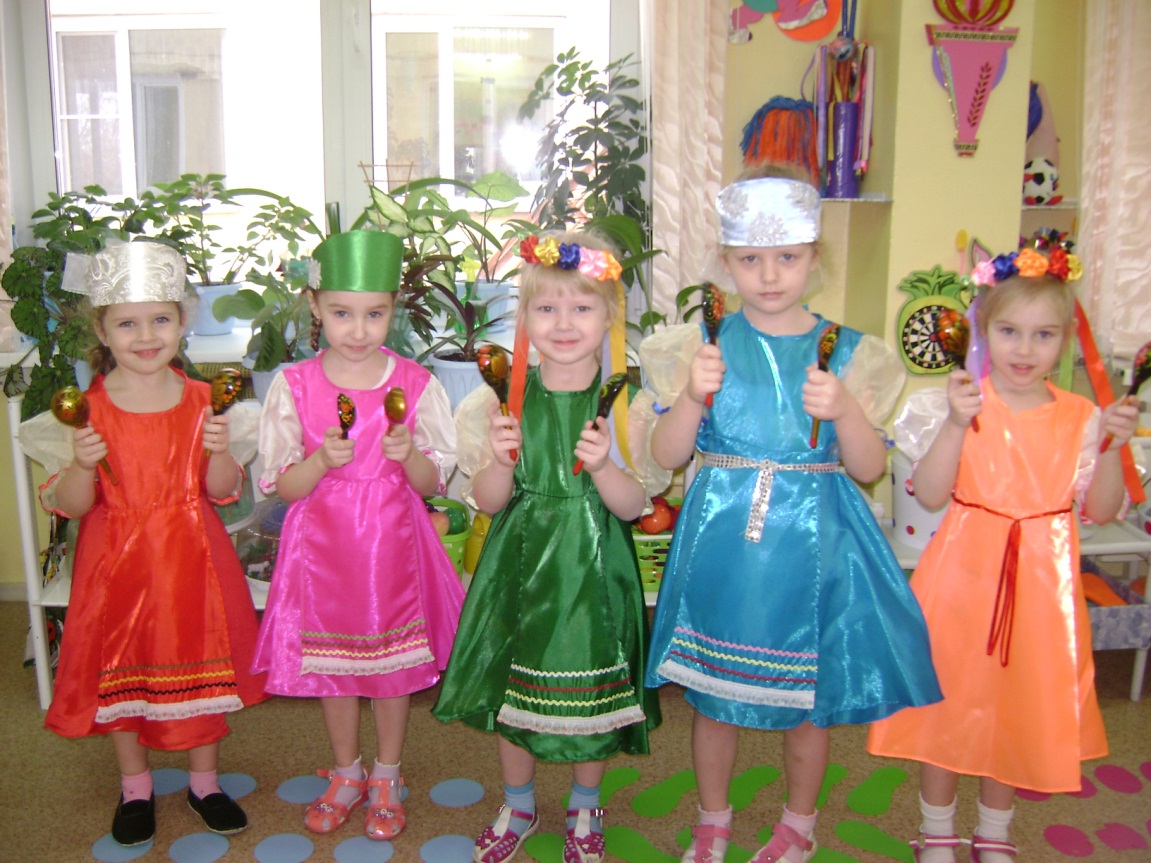 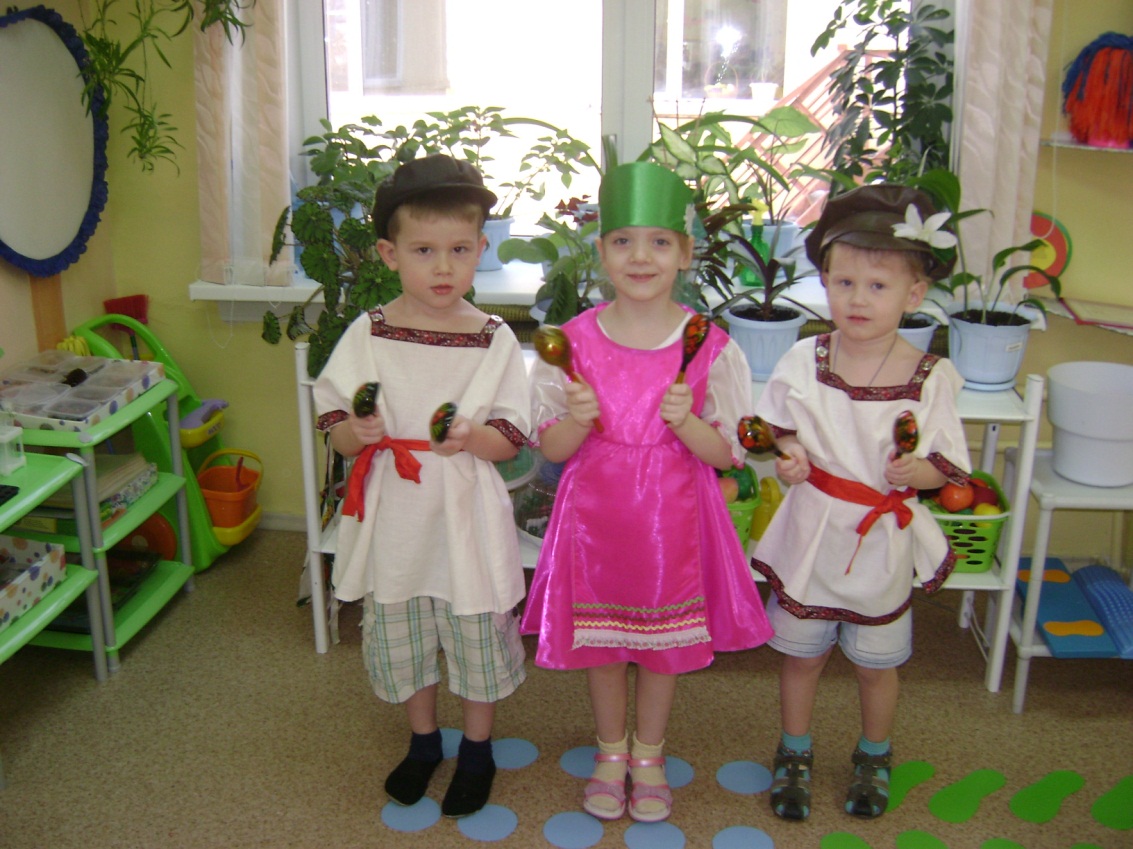 « Устное народное творчество»
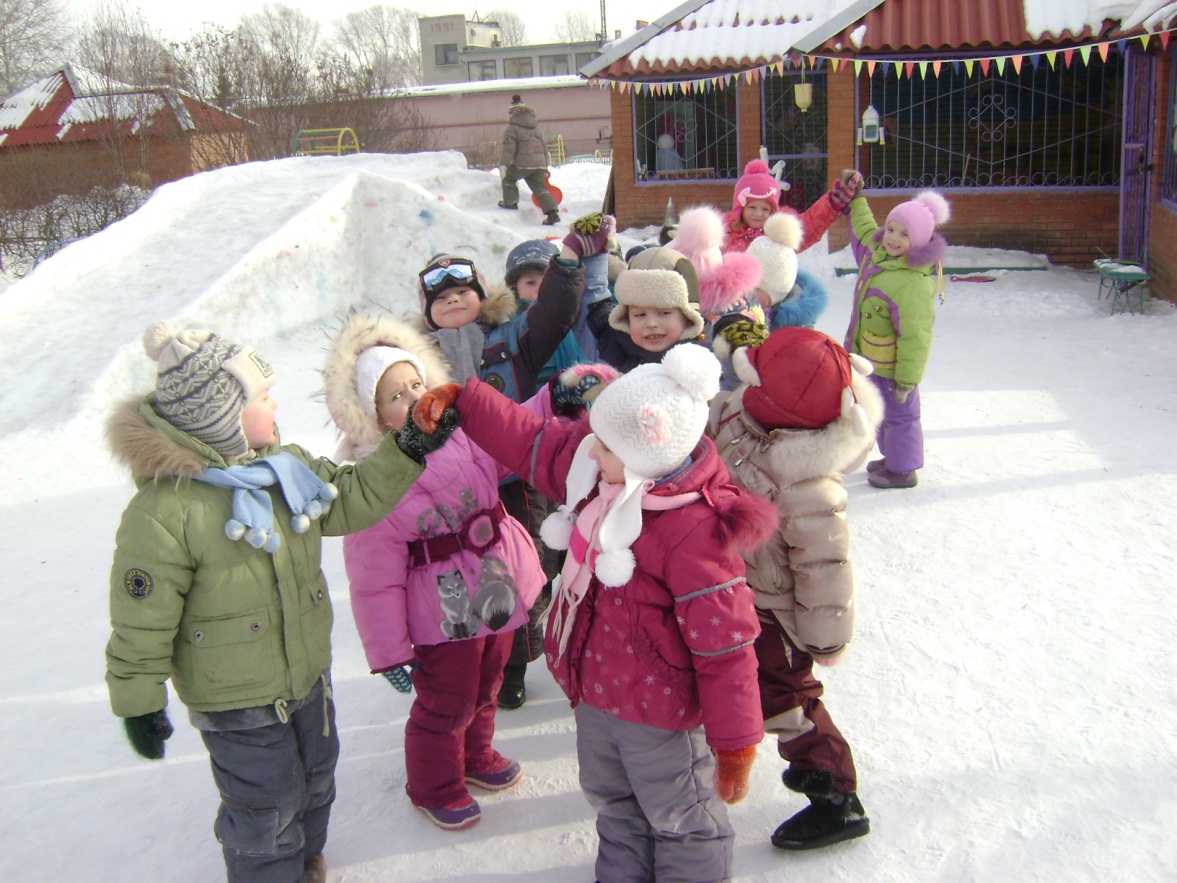 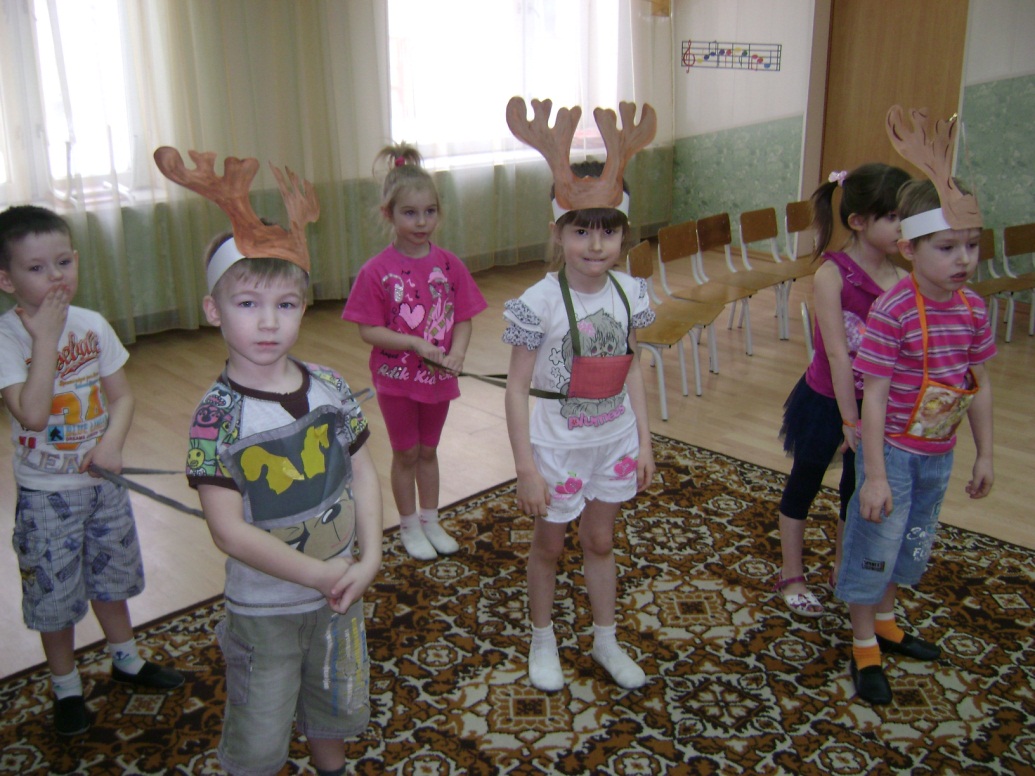 Игры народов нашего края.
Люблю я город свой,
Люблю я край родной,
И рада, что живу я тут,
Где новых все открытий ждут.
Наш город расцветает,
Как будто он живой.
И каждый гость пусть знает,
Про город наш родной.
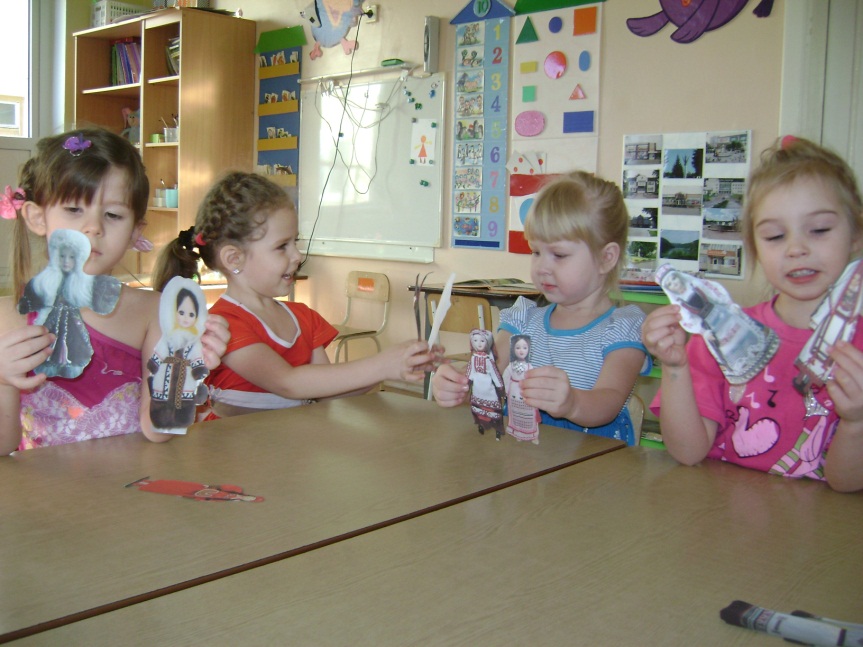 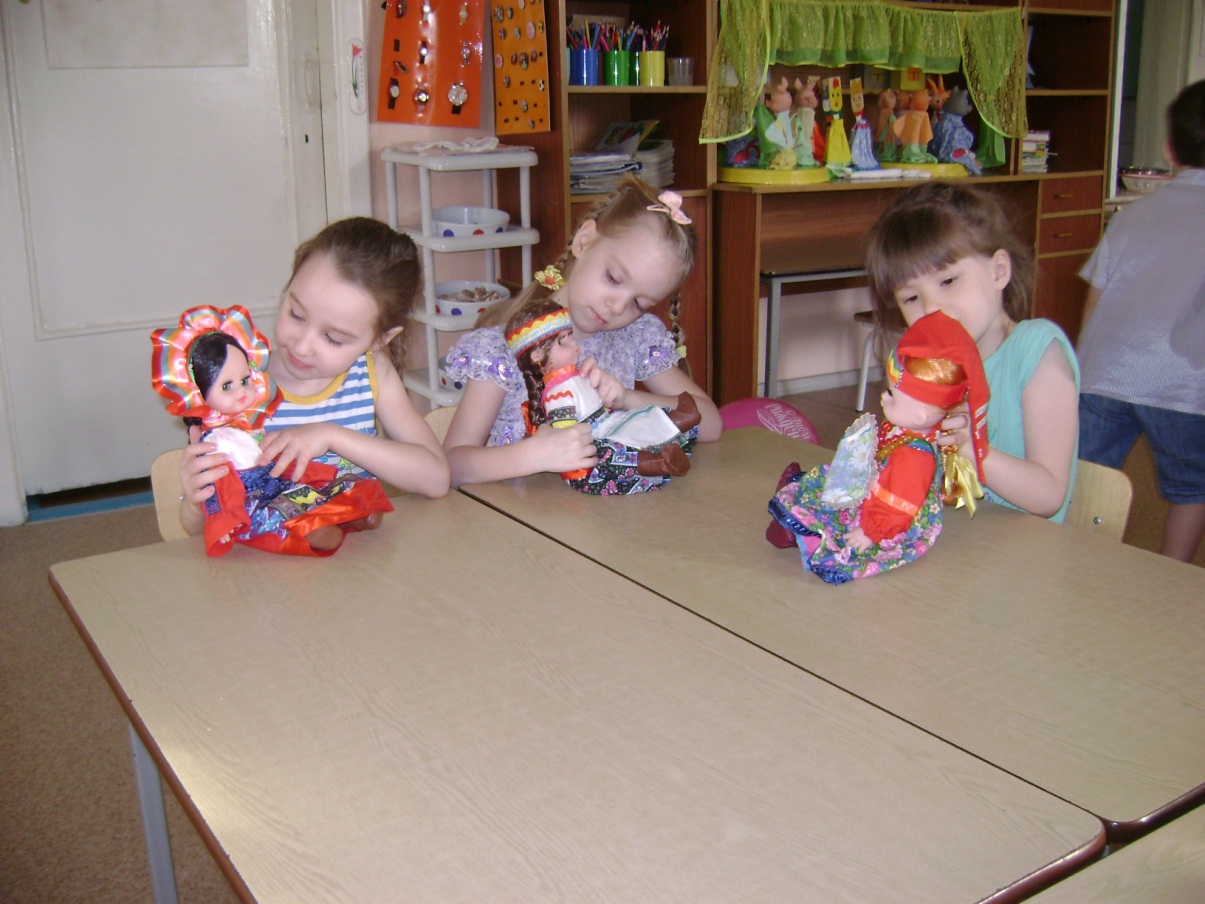 Знакомство с национальной одеждой народов Красноярского края.
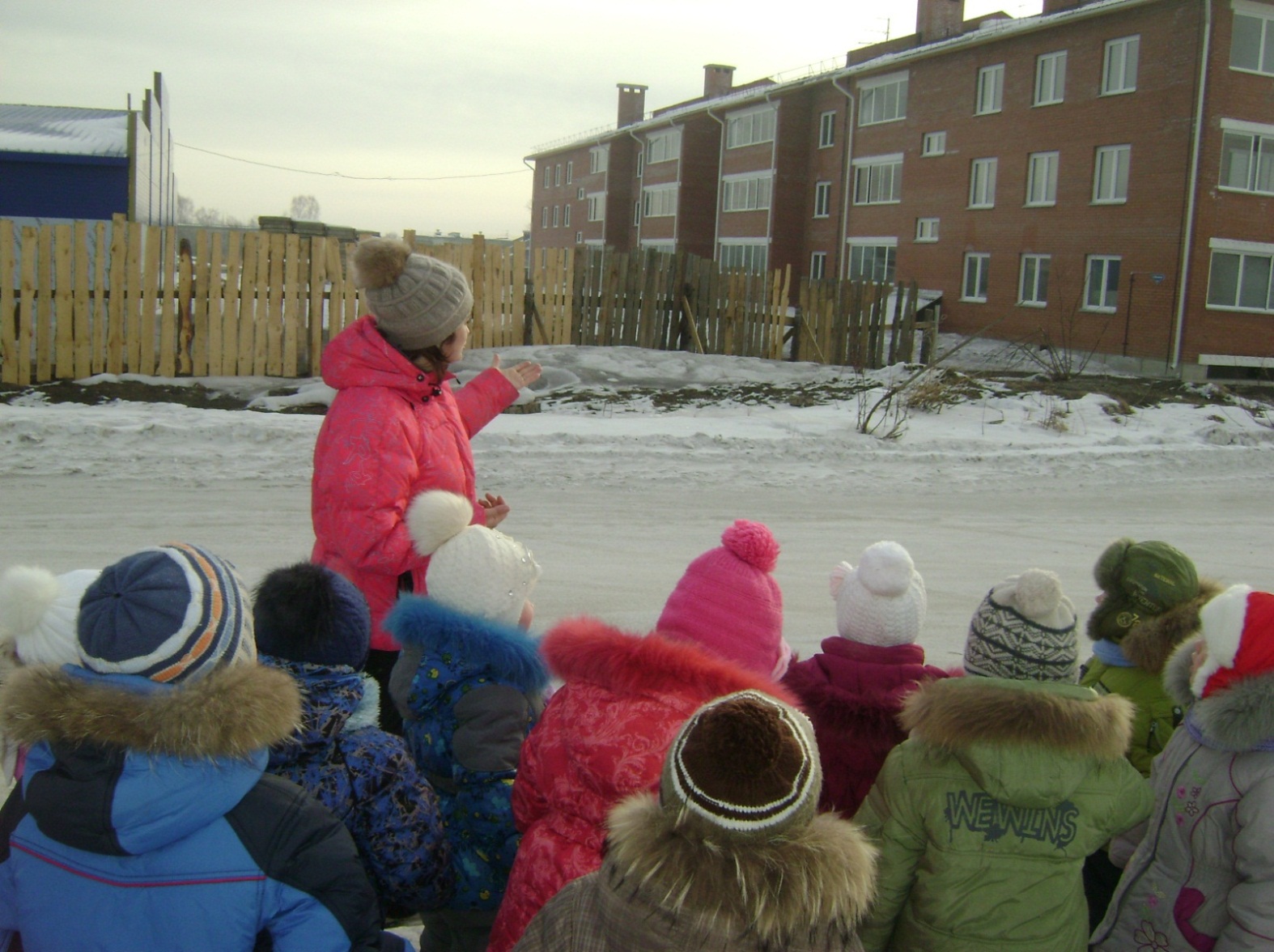 Экскурсия по  родным местам.
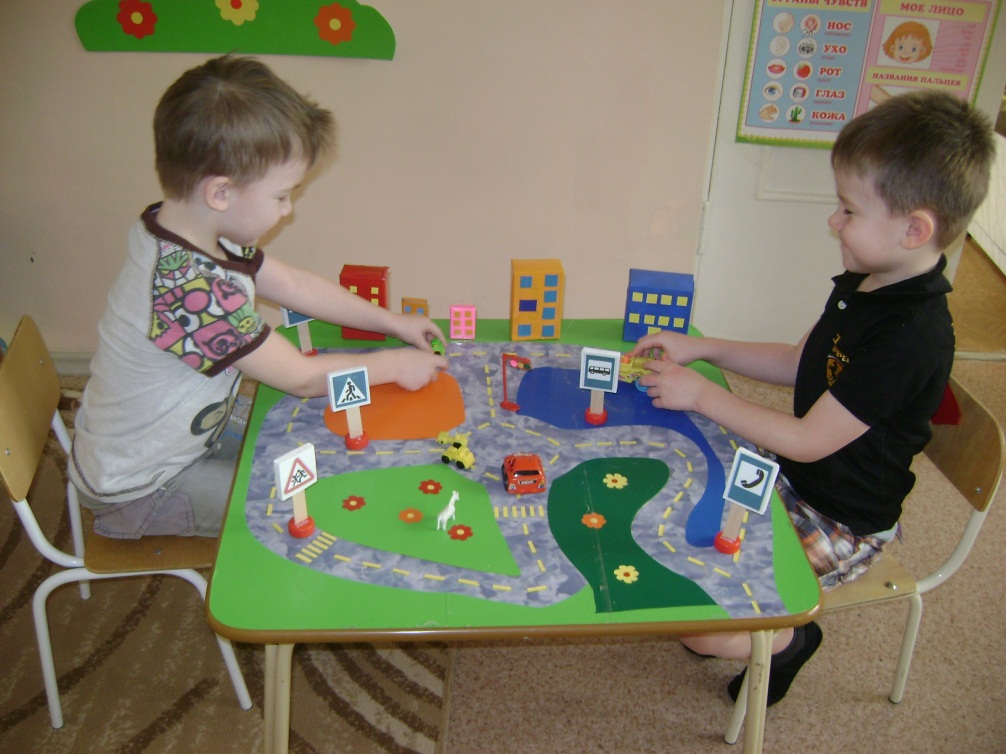 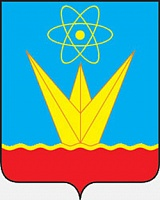 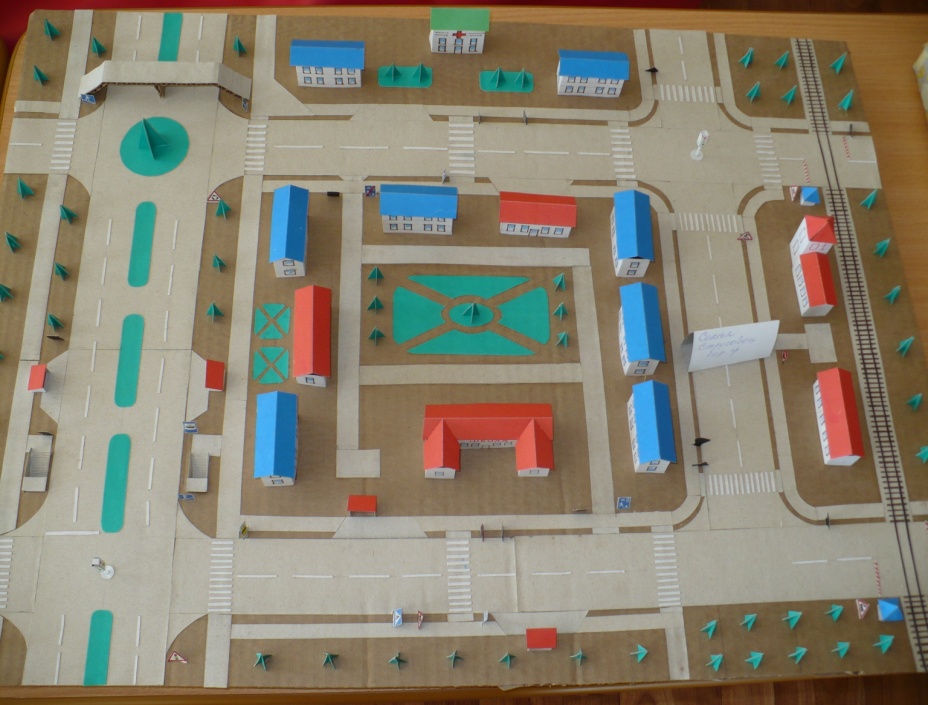 Улицы родного города.
Наши традиции.
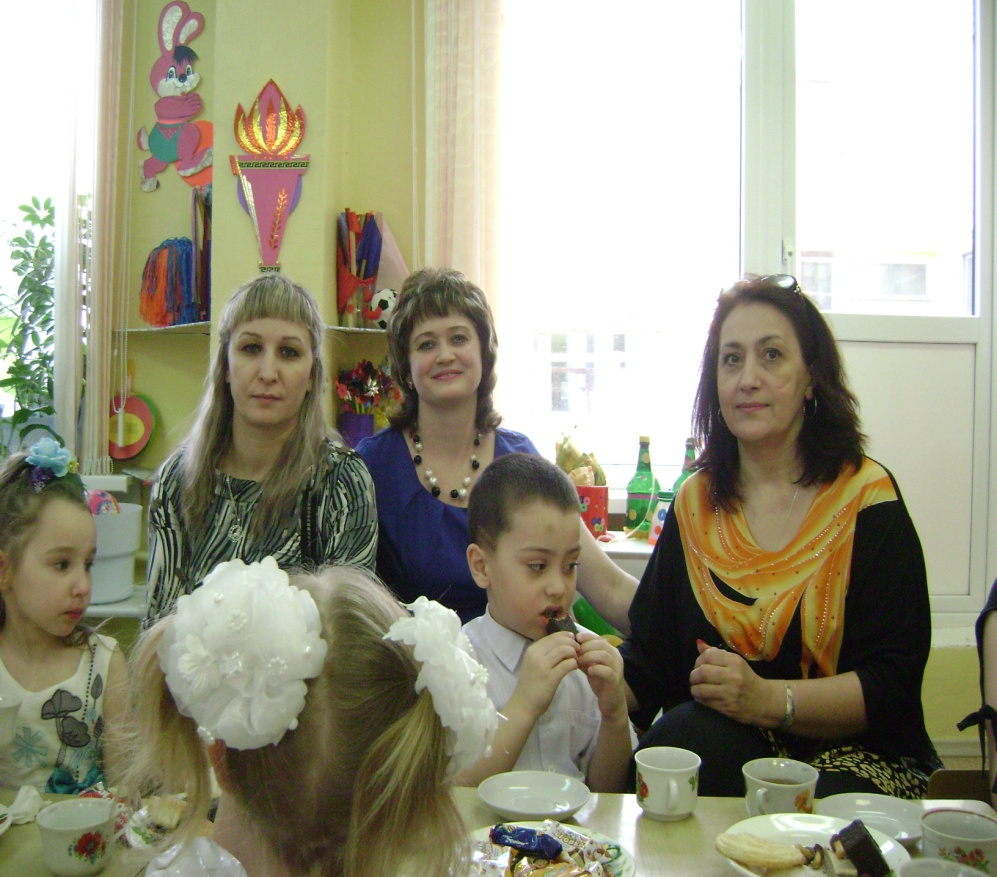 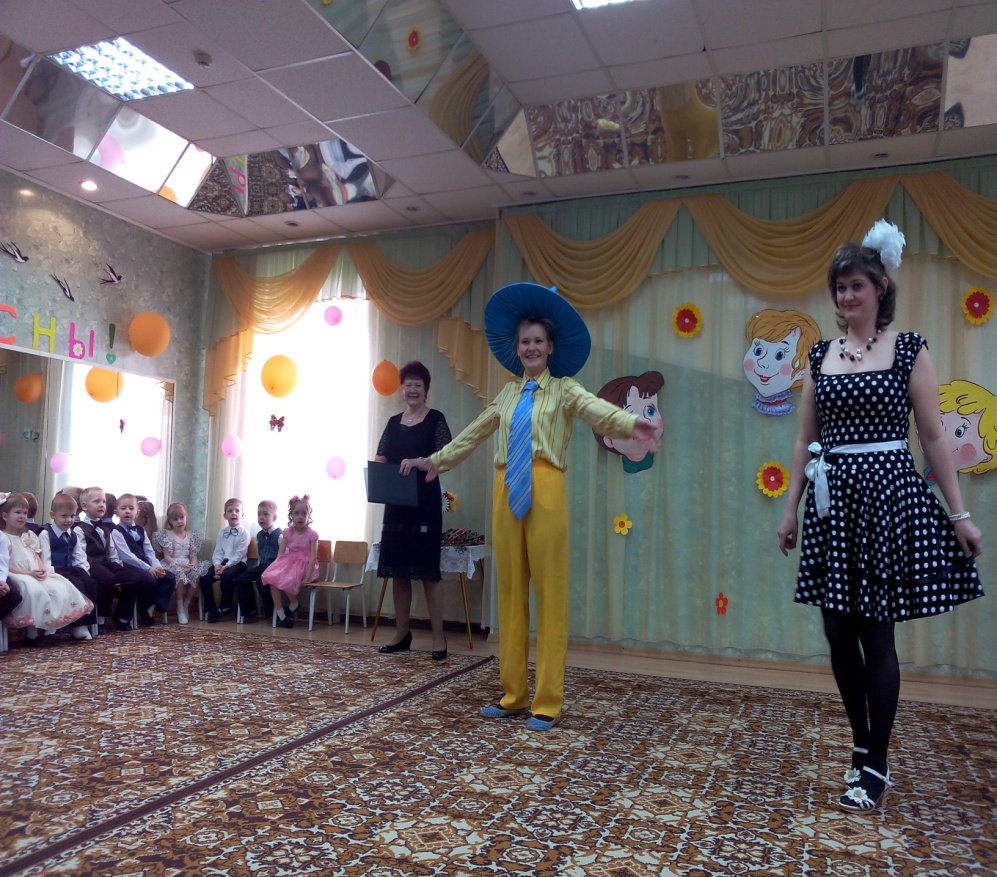